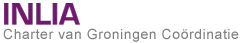 BBB+
Municipality of Groningen
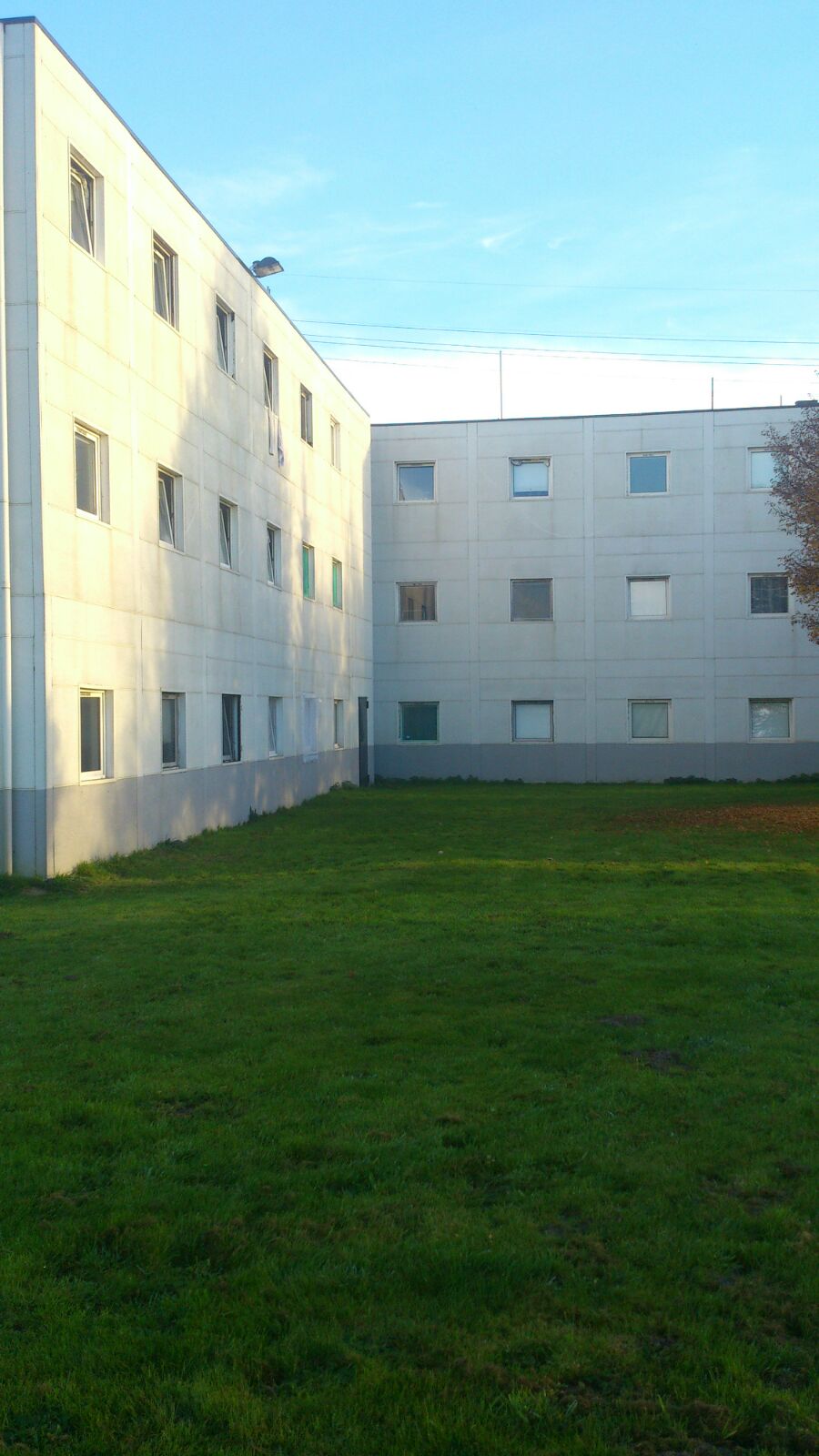 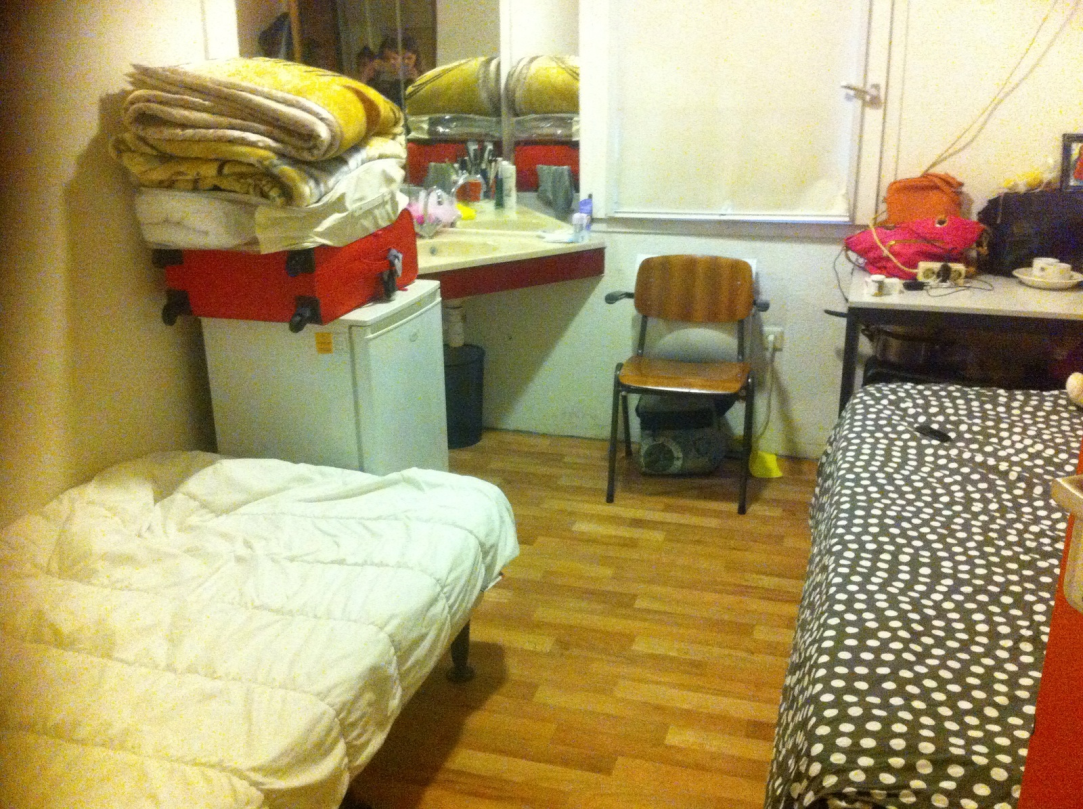 On March 16, 2015, Groningen opened the BBB+ in the former Formula 1 Hotel
© INLIA Foundation, june 2017
The street is never 
part of the solution,
but always 
part of the problem
Starting point
© INLIA Foundation, june 2017
With every application we investigate:
 
Is a prior facility available
Does the person have a V-number 
Which central municipality is responsible
Application
© INLIA Foundation, june 2017
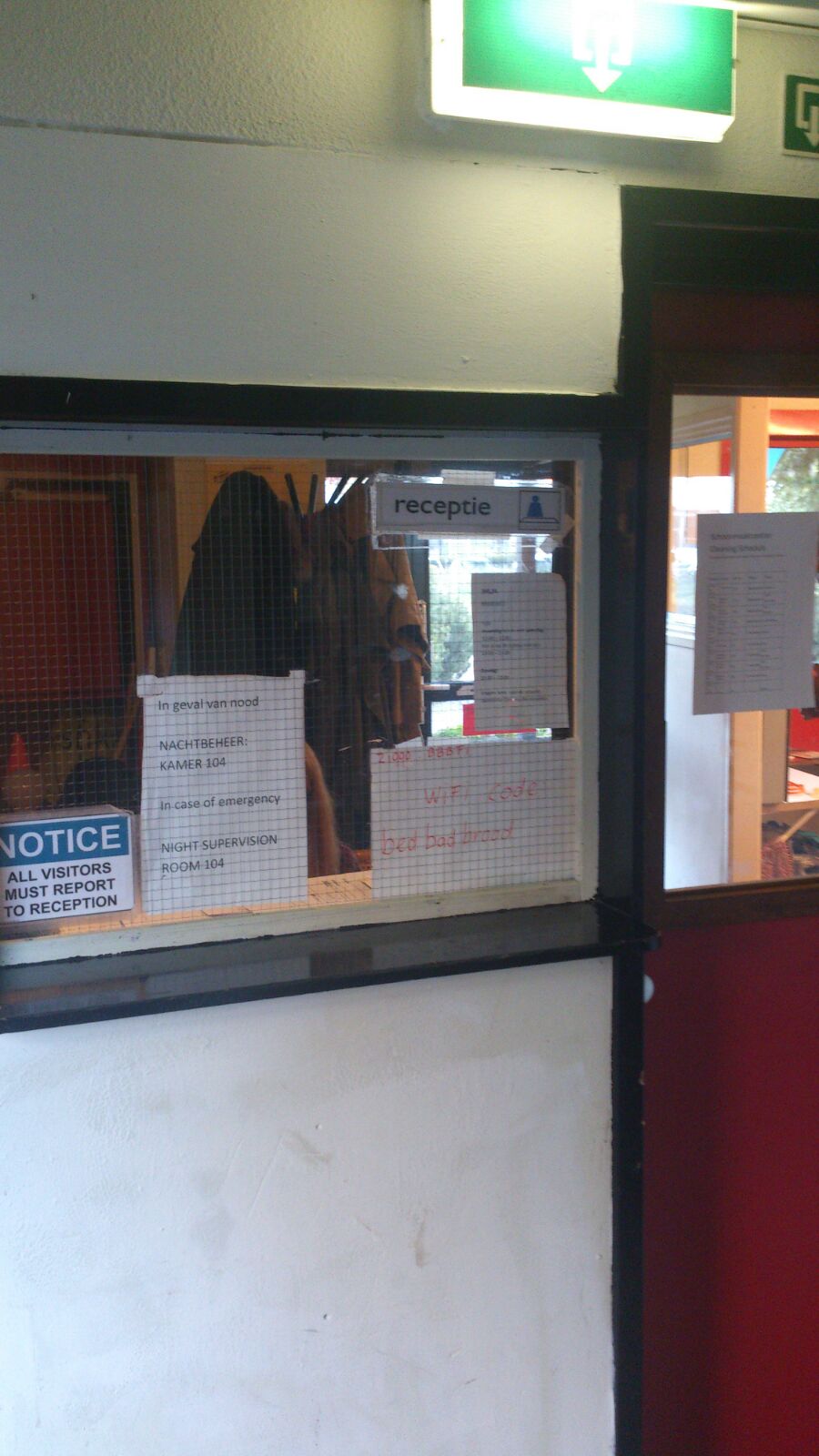 After the test:  reception at the BBB+ location
© INLIA Foundation, june 2017
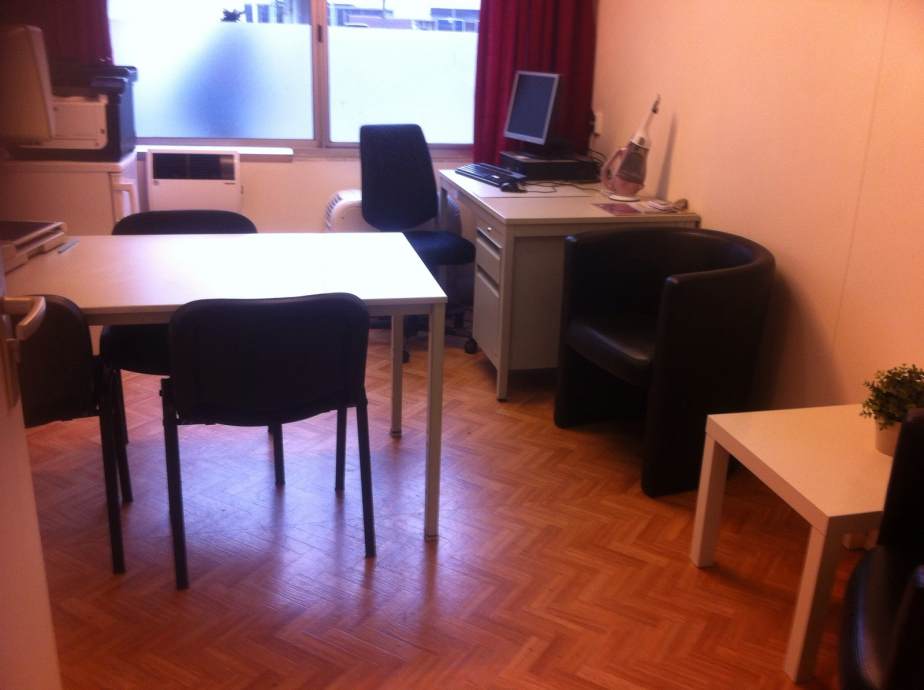 New guests will get a thorough interview, a tour and a cleaning schedule!
© INLIA Foundation, june 2017
Everyone may go where he or she wants; 

However, we are working together towards a realistic perspective
Bound in freedom
© INLIA Foundation, june 2017
No interference from judicial services
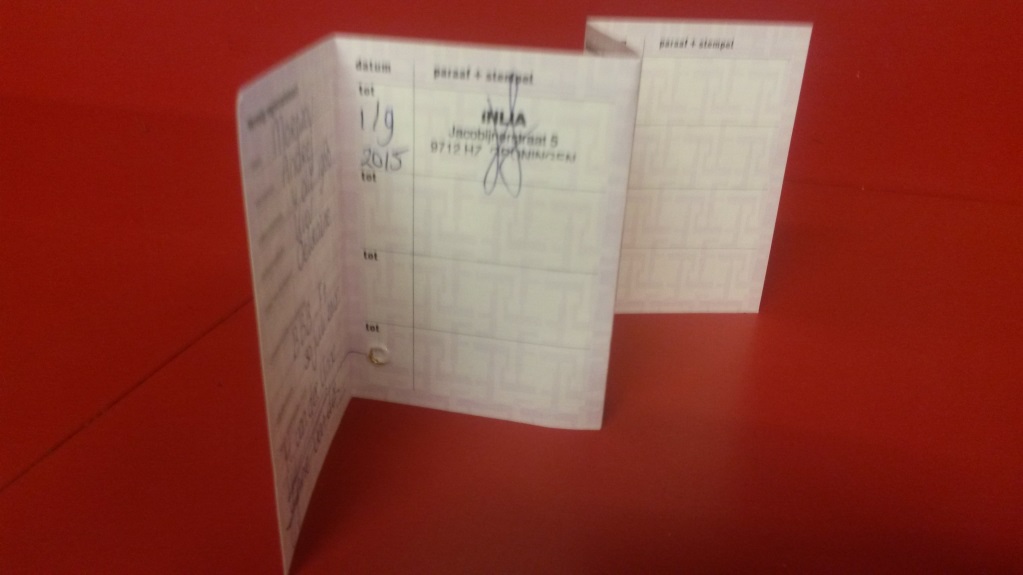 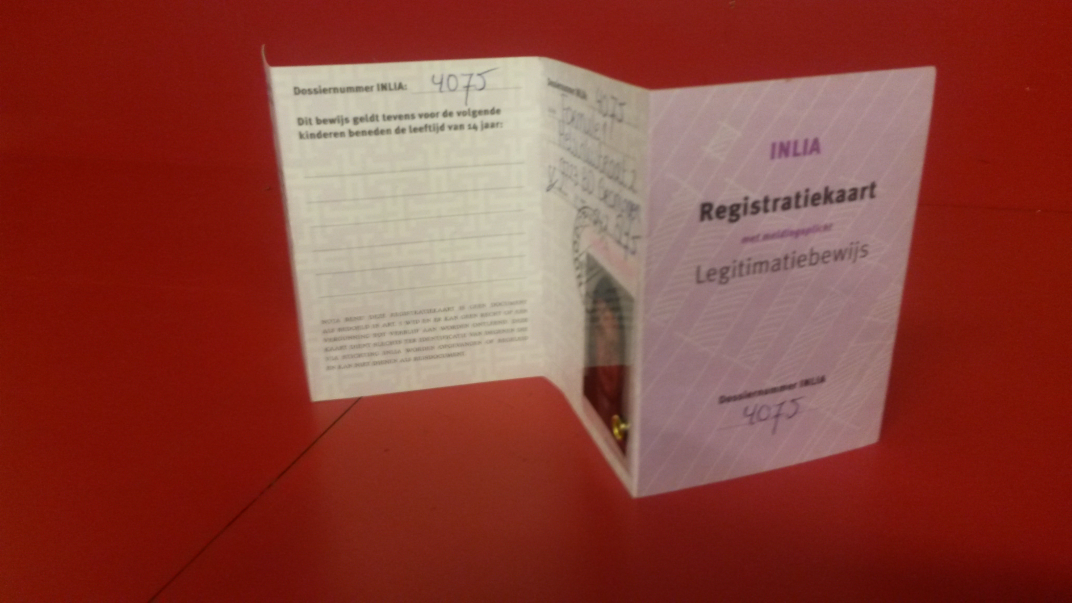 Bound in freedom (2)
© INLIA Foundation, june 2017
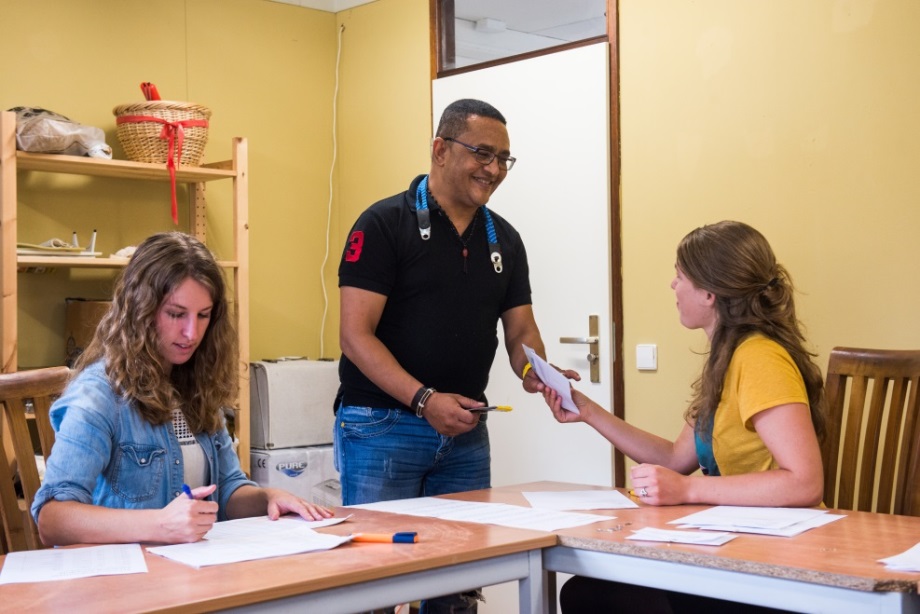 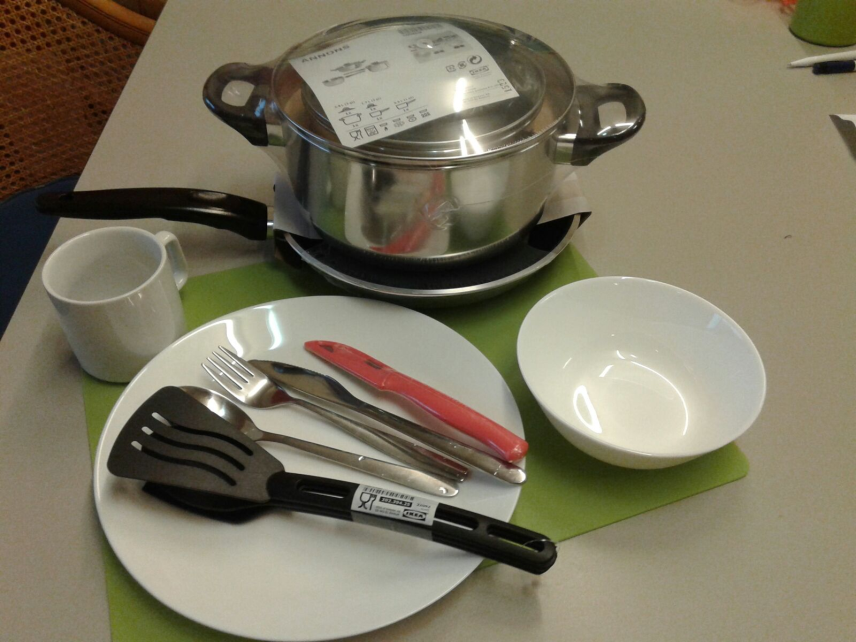 The guests receive a weekly allowance
© INLIA Foundation, june 2017
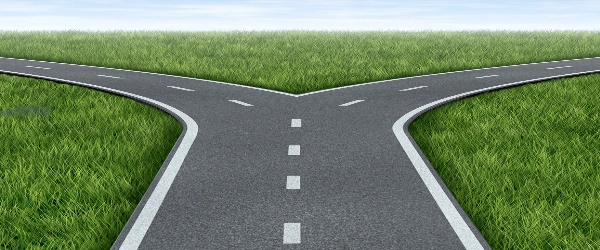 Safe resettlement
Residence permit
BBB+ not the final station
© INLIA Foundation, june 2017
This we try to accomplish together with them through:
Lessons & courses
Social office hours
Legal office hours
Perspective talks and activities
Contacts with embassies
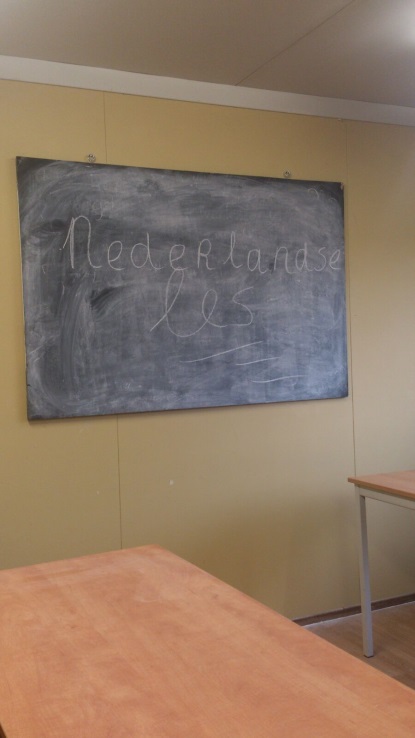 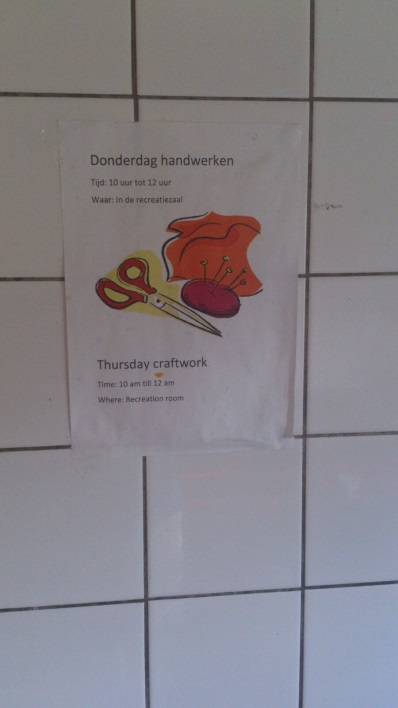 © INLIA Foundation, june 2017
Per May 1st:
44 embassy visits
15 people acquired their identity documents
10 people received another declaration
6 people awaiting a decision
2 people in need of additional papers
11people did not get their documents
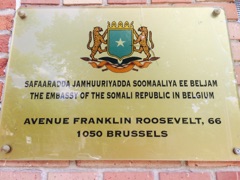 Determination of ID
© INLIA Foundation, june 2017
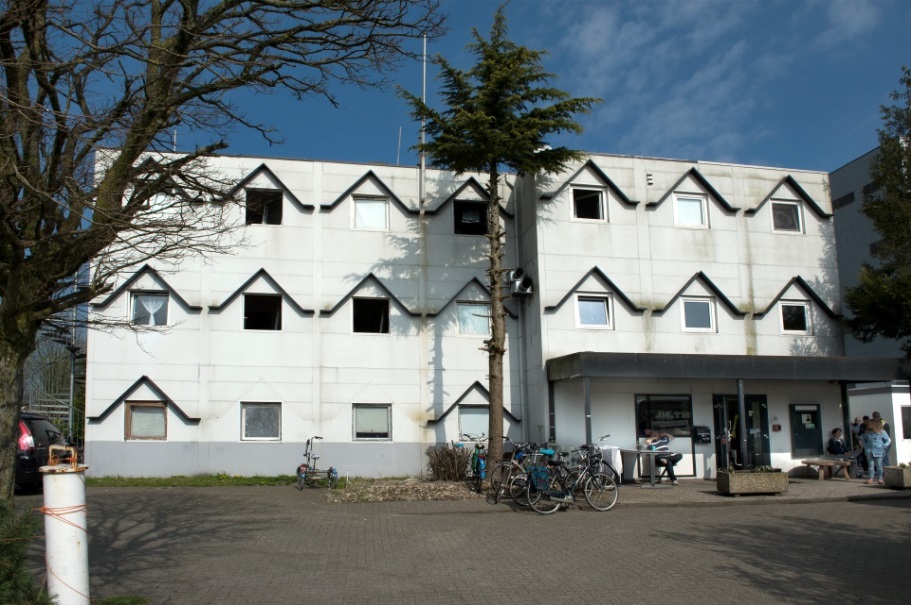 310 in BBB+115 central Formula 1112 central BBB-Boat83 decentral (10 locations)
© INLIA Foundation, june 2017
People of age 60 and over in BBB+			28

Of which 65+						13

Eldest person in BBB+				78 y/o
© INLIA Foundation, june 2017
Over 100 patients
Partly overlap between physical and mental illnesses

Physical illness in BBB+				74       (e.g. aids-, kidney-, liver-, heart-, diabetes-patients, also with transplantations)

Mental illness in BBB+				58

Addicts in BBB+					26
© INLIA Foundation, june 2017
*Explanation
Outflow
© INLIA Foundation, june 2017
More important
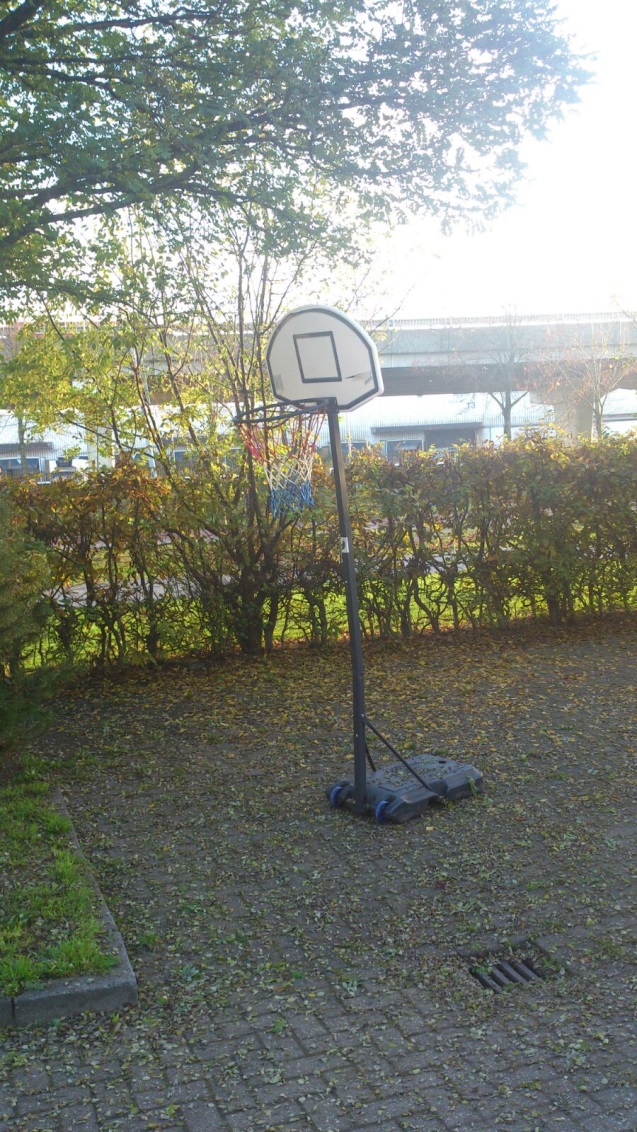 Peace, Space and Respect
Trust
Sharing responsibility
Abolishing barriers
Working together towards a realistic perspective
© INLIA Foundation, june 2017